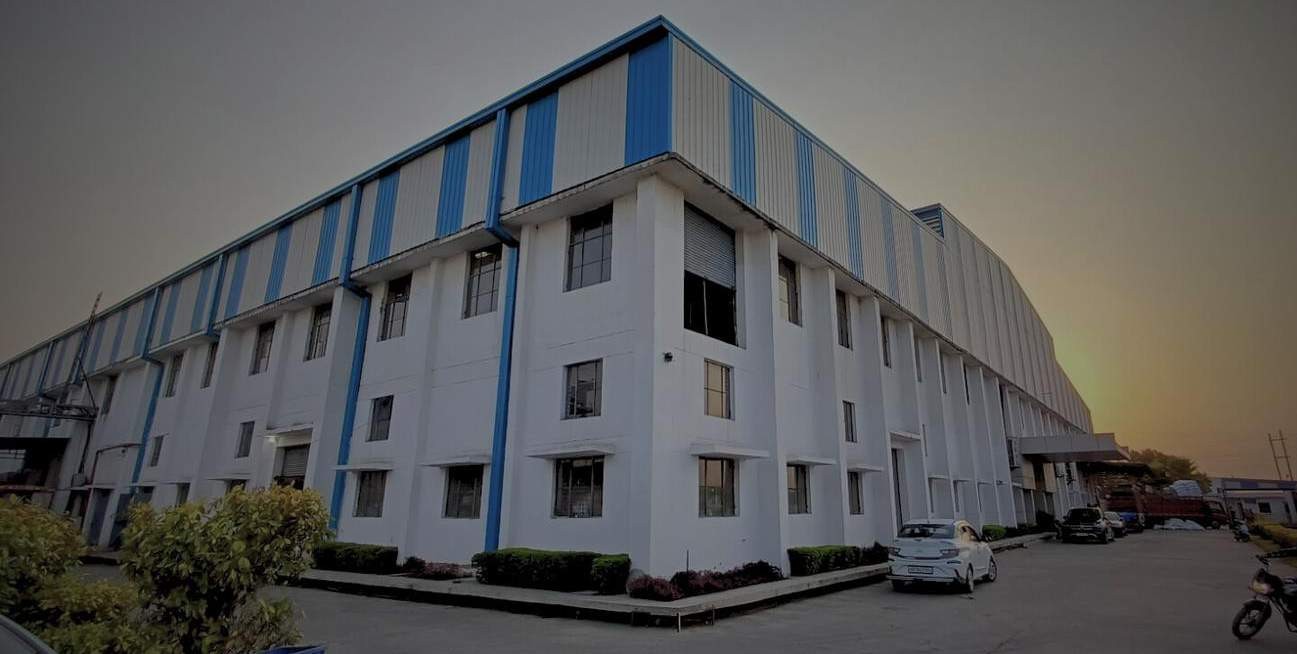 MILTARY BOOTS COLLECTION - 2024
LE MAK EXPORTS PVT LTD
64-B1 Co-Operative Industrial Area Dada Nagar, Kanpur 208022, India
L E M A K  E X P O R T S  P V T
Factory - 1
64-B1 Co-operative Industrial Area Dada Nagar, Kanpur 208022 kushal@lemakexports.com
L T D
L E M A K
E X P O R T S  P V T  L T D
Factory - 2 Plot No. 448,449 and 657 Sachendi Pargana, Chakarpur Kanpur, India 209304
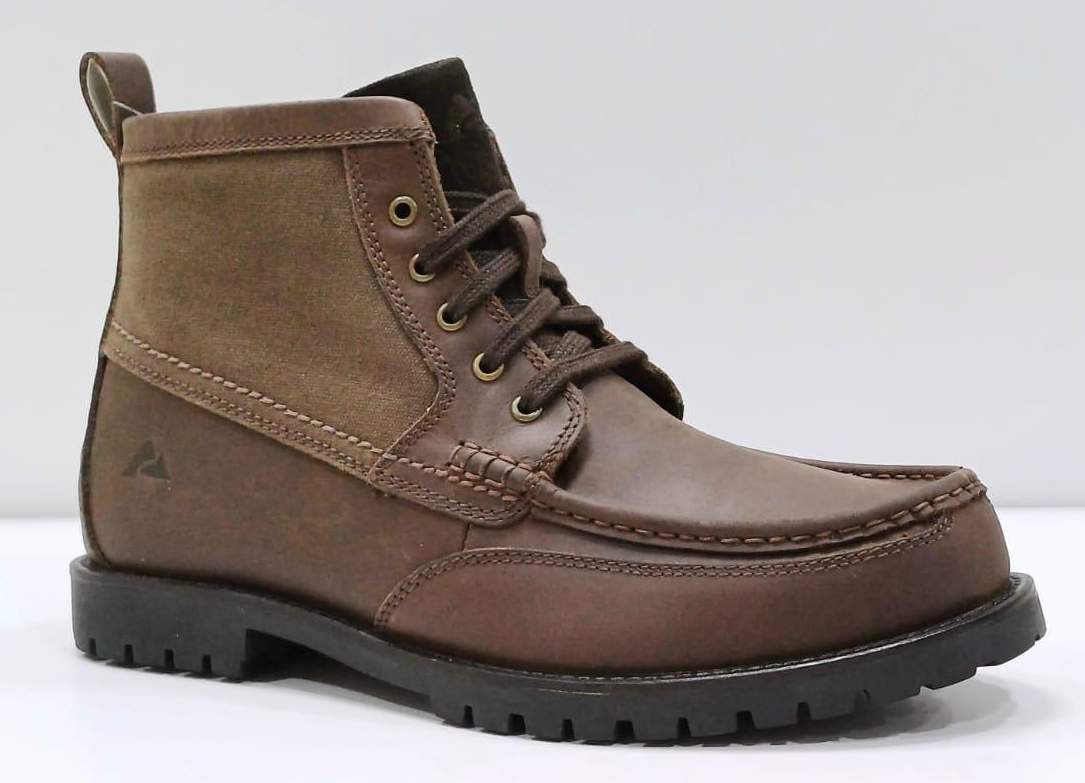 L E M A K  E X P O R T S  P V T
Factory - 1
64-B1 Co-operative Industrial Area Dada Nagar, Kanpur 208022 kushal@lemakexports.com
L T D
L E M A K
E X P O R T S  P V T  L T D
Factory - 2 Plot No. 448,449 and 657 Sachendi Pargana, Chakarpur Kanpur, India 209304
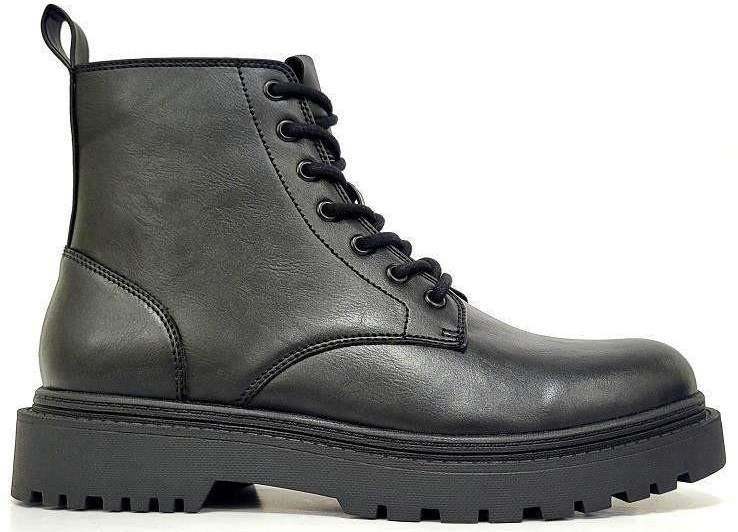 L E M A K  E X P O R T S  P V T
Factory - 1
64-B1 Co-operative Industrial Area Dada Nagar, Kanpur 208022 kushal@lemakexports.com
L T D
L E M A K
E X P O R T S  P V T  L T D
Factory - 2 Plot No. 448,449 and 657 Sachendi Pargana, Chakarpur Kanpur, India 209304
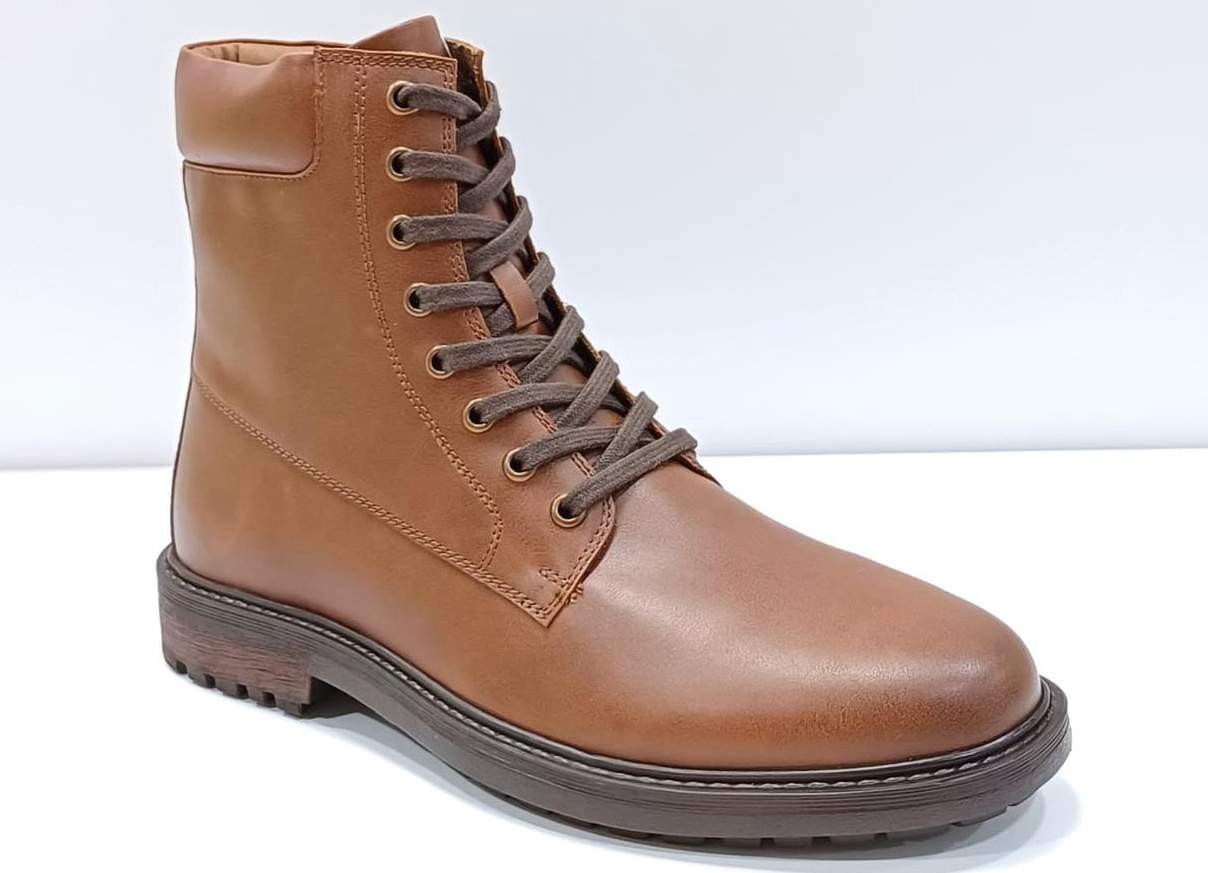 L E M A K  E X P O R T S  P V T
Factory - 1
64-B1 Co-operative Industrial Area Dada Nagar, Kanpur 208022 kushal@lemakexports.com
L T D
L E M A K
E X P O R T S  P V T  L T D
Factory - 2 Plot No. 448,449 and 657 Sachendi Pargana, Chakarpur Kanpur, India 209304
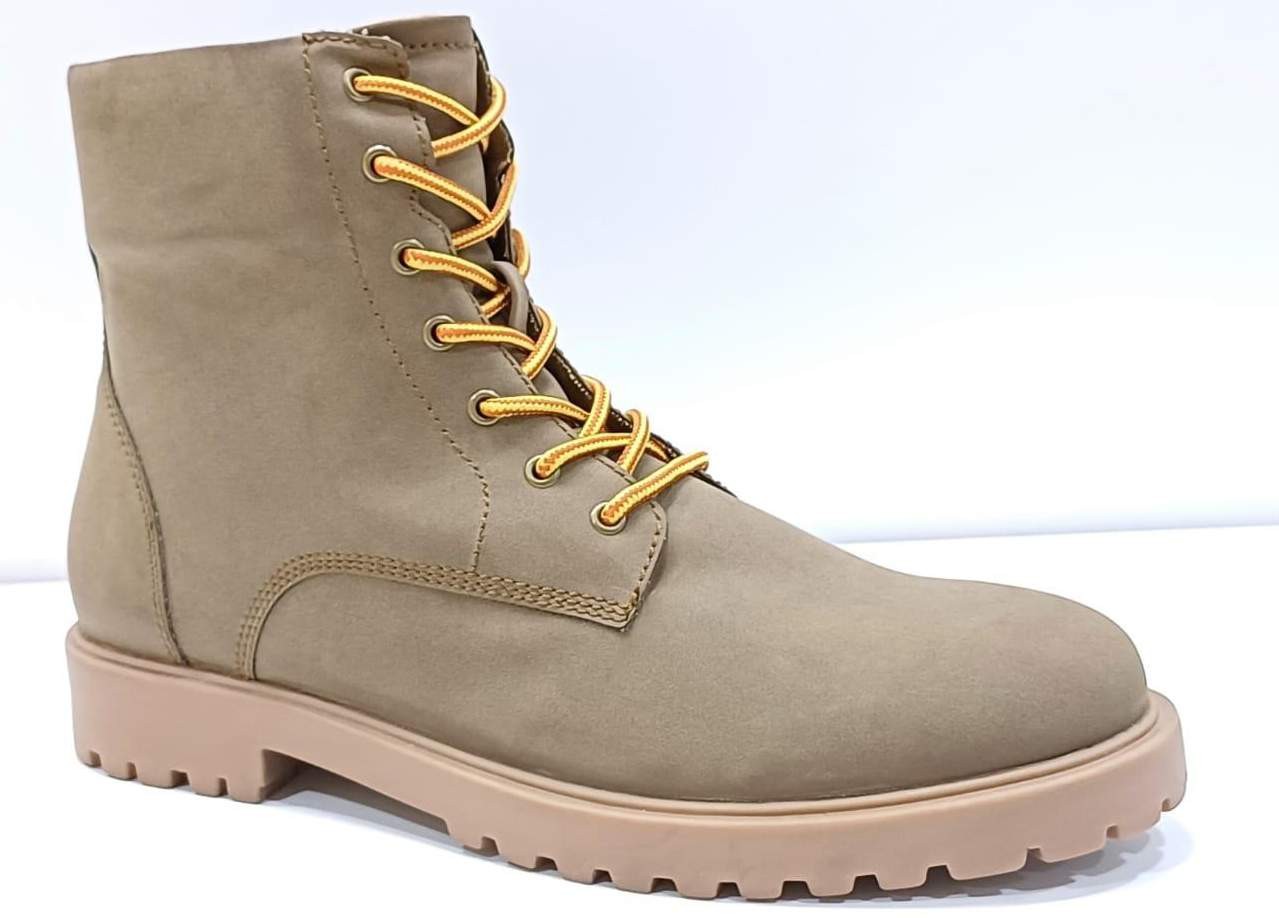 L E M A K  E X P O R T S  P V T
Factory - 1
64-B1 Co-operative Industrial Area Dada Nagar, Kanpur 208022 kushal@lemakexports.com
L T D
L E M A K
E X P O R T S  P V T  L T D
Factory - 2 Plot No. 448,449 and 657 Sachendi Pargana, Chakarpur Kanpur, India 209304
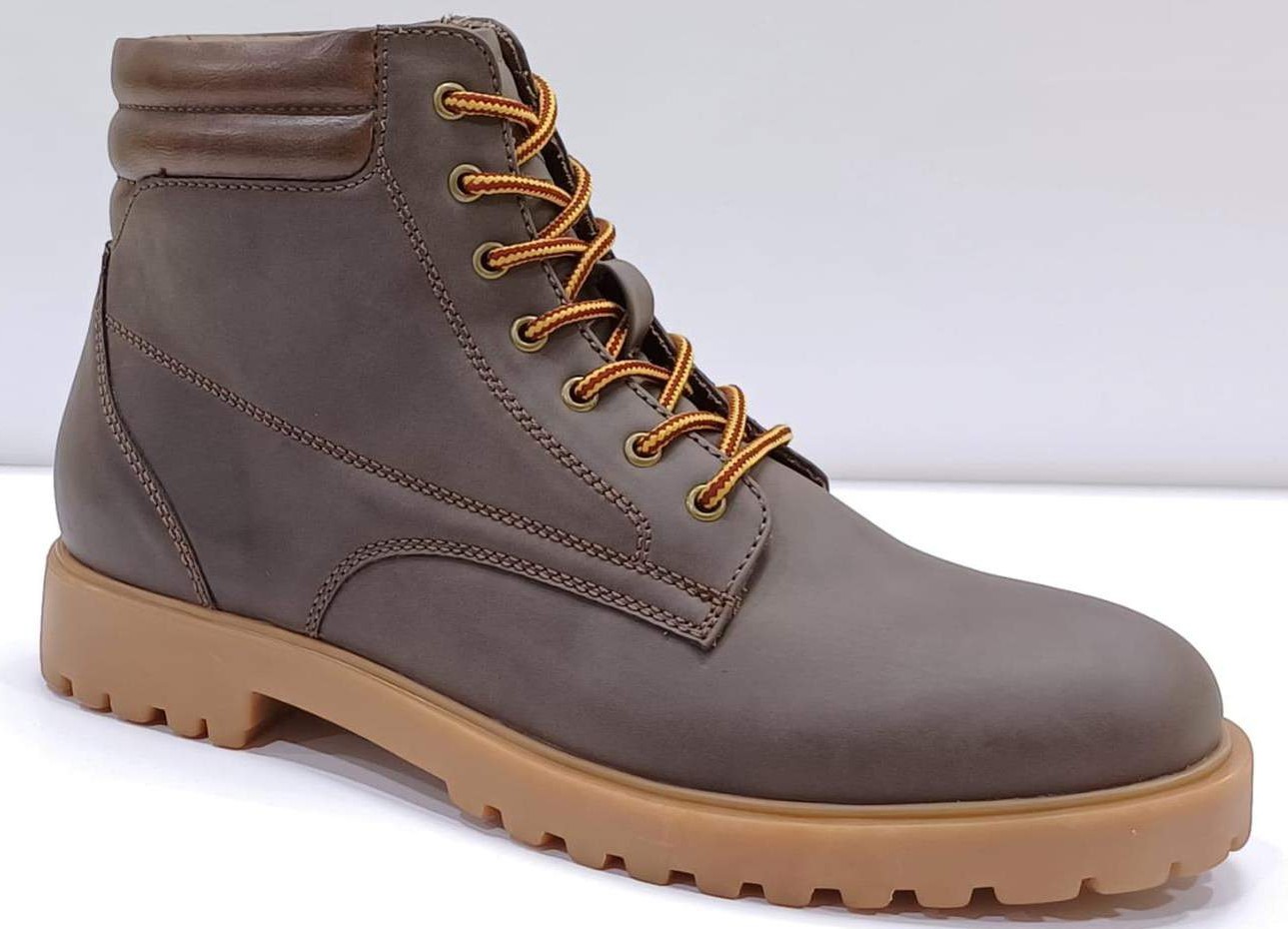 L E M A K  E X P O R T S  P V T
Factory - 1
64-B1 Co-operative Industrial Area Dada Nagar, Kanpur 208022 kushal@lemakexports.com
L T D
L E M A K
E X P O R T S  P V T  L T D
Factory - 2 Plot No. 448,449 and 657 Sachendi Pargana, Chakarpur Kanpur, India 209304
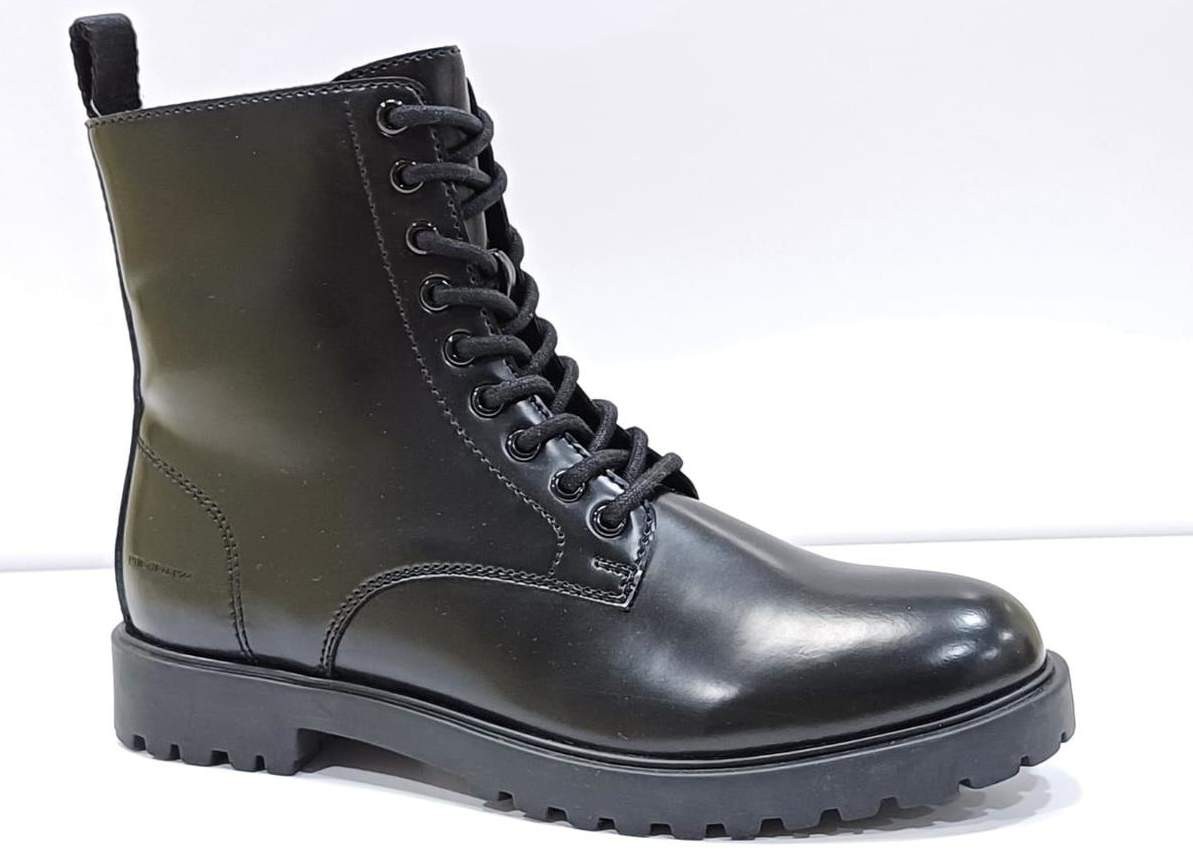 L E M A K  E X P O R T S  P V T
Factory - 1
64-B1 Co-operative Industrial Area Dada Nagar, Kanpur 208022 kushal@lemakexports.com
L T D
L E M A K
E X P O R T S  P V T  L T D
Factory - 2 Plot No. 448,449 and 657 Sachendi Pargana, Chakarpur Kanpur, India 209304
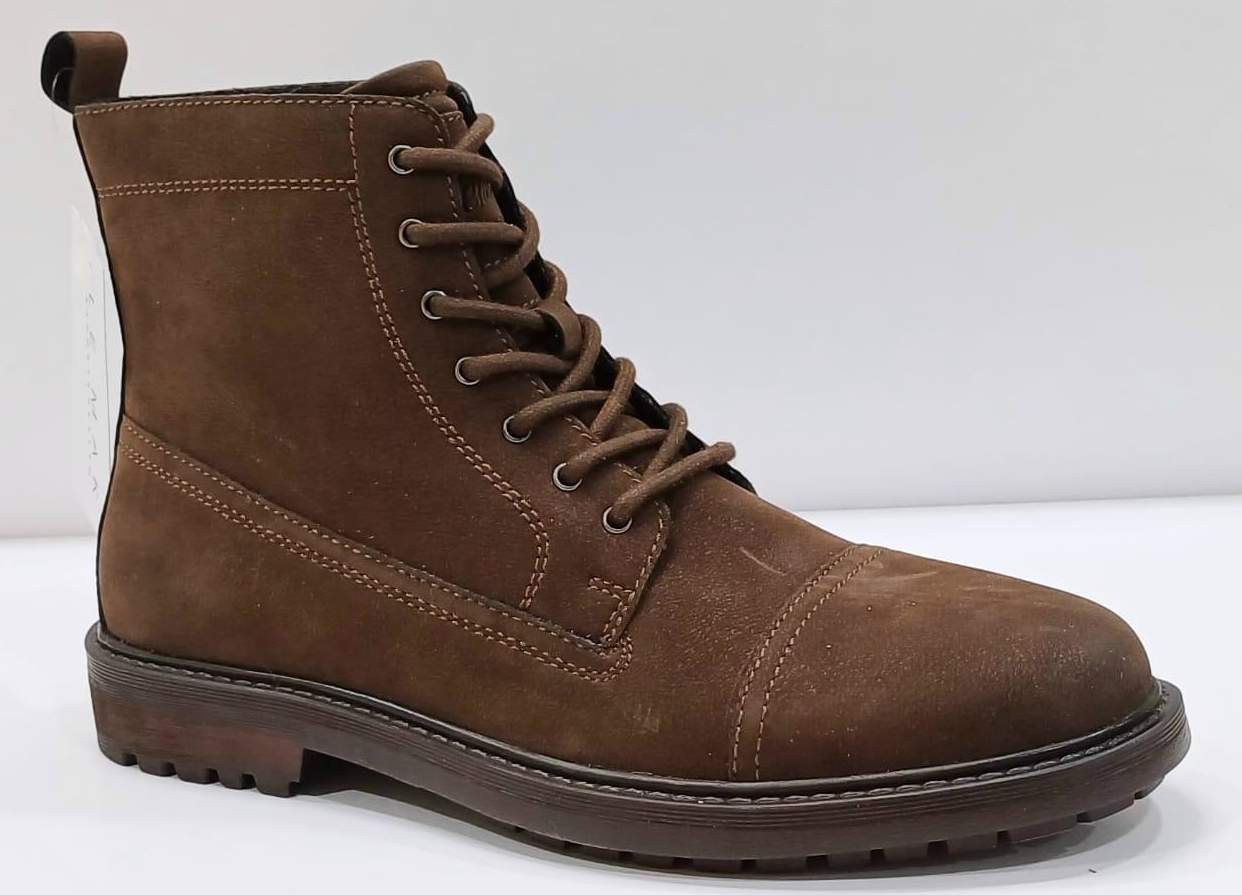 L E M A K  E X P O R T S  P V T
Factory - 1
64-B1 Co-operative Industrial Area Dada Nagar, Kanpur 208022 kushal@lemakexports.com
L T D
L E M A K
E X P O R T S  P V T  L T D
Factory - 2 Plot No. 448,449 and 657 Sachendi Pargana, Chakarpur Kanpur, India 209304
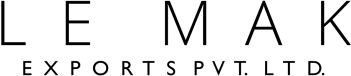 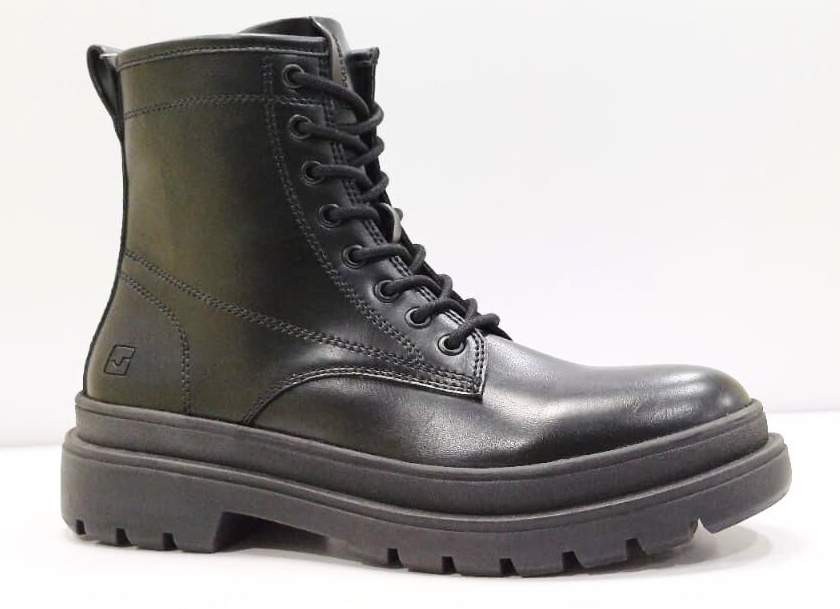 L E M A K  E X P O R T S  P V T
Factory - 1
64-B1 Co-operative Industrial Area Dada Nagar, Kanpur 208022 kushal@lemakexports.com
L T D
L E M A K
E X P O R T S  P V T  L T D
Factory - 2 Plot No. 448,449 and 657 Sachendi Pargana, Chakarpur Kanpur, India 209304
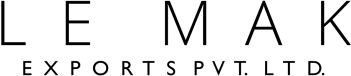 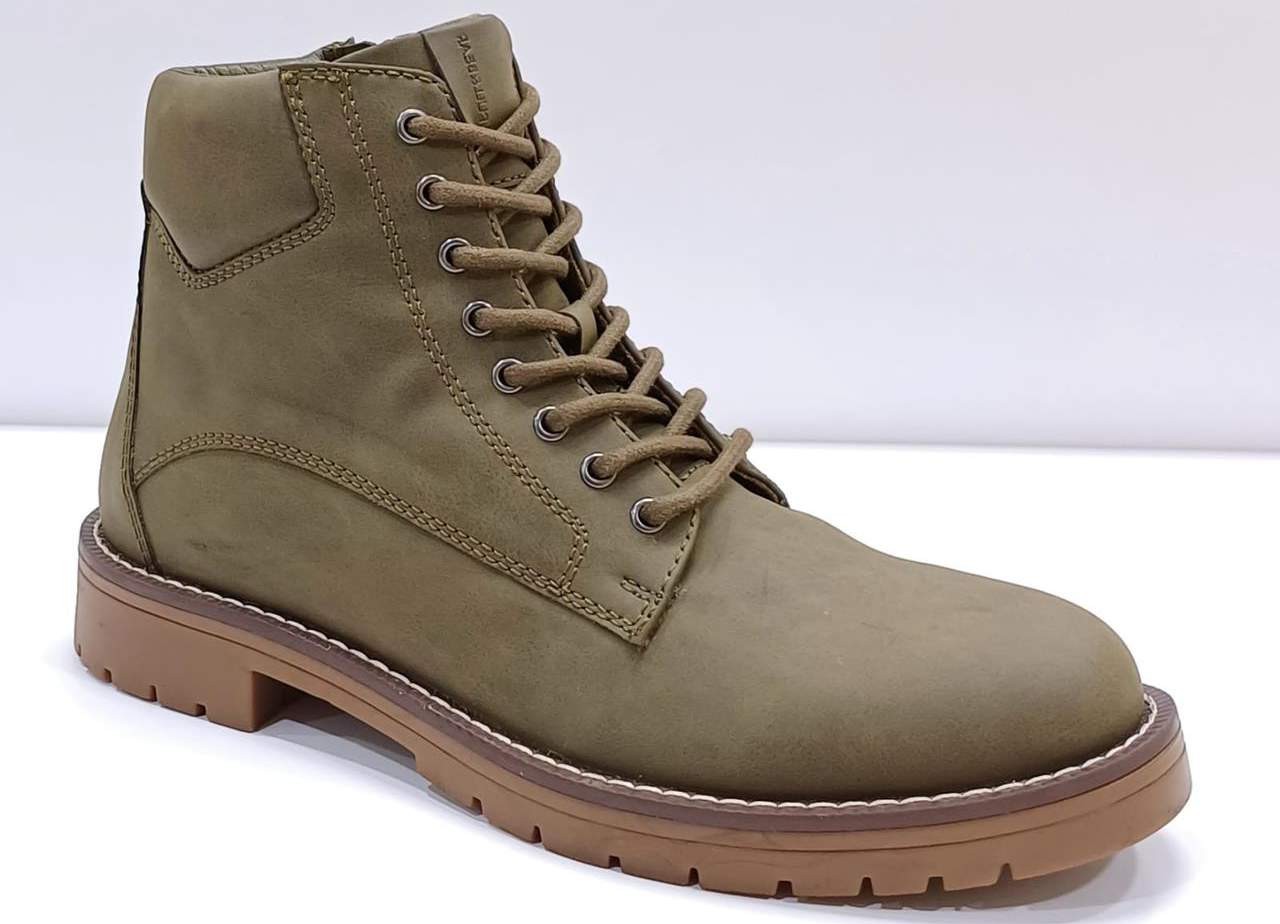 L E M A K  E X P O R T S  P V T
Factory - 1
64-B1 Co-operative Industrial Area Dada Nagar, Kanpur 208022 kushal@lemakexports.com
L T D
L E M A K
E X P O R T S  P V T  L T D
Factory - 2 Plot No. 448,449 and 657 Sachendi Pargana, Chakarpur Kanpur, India 209304
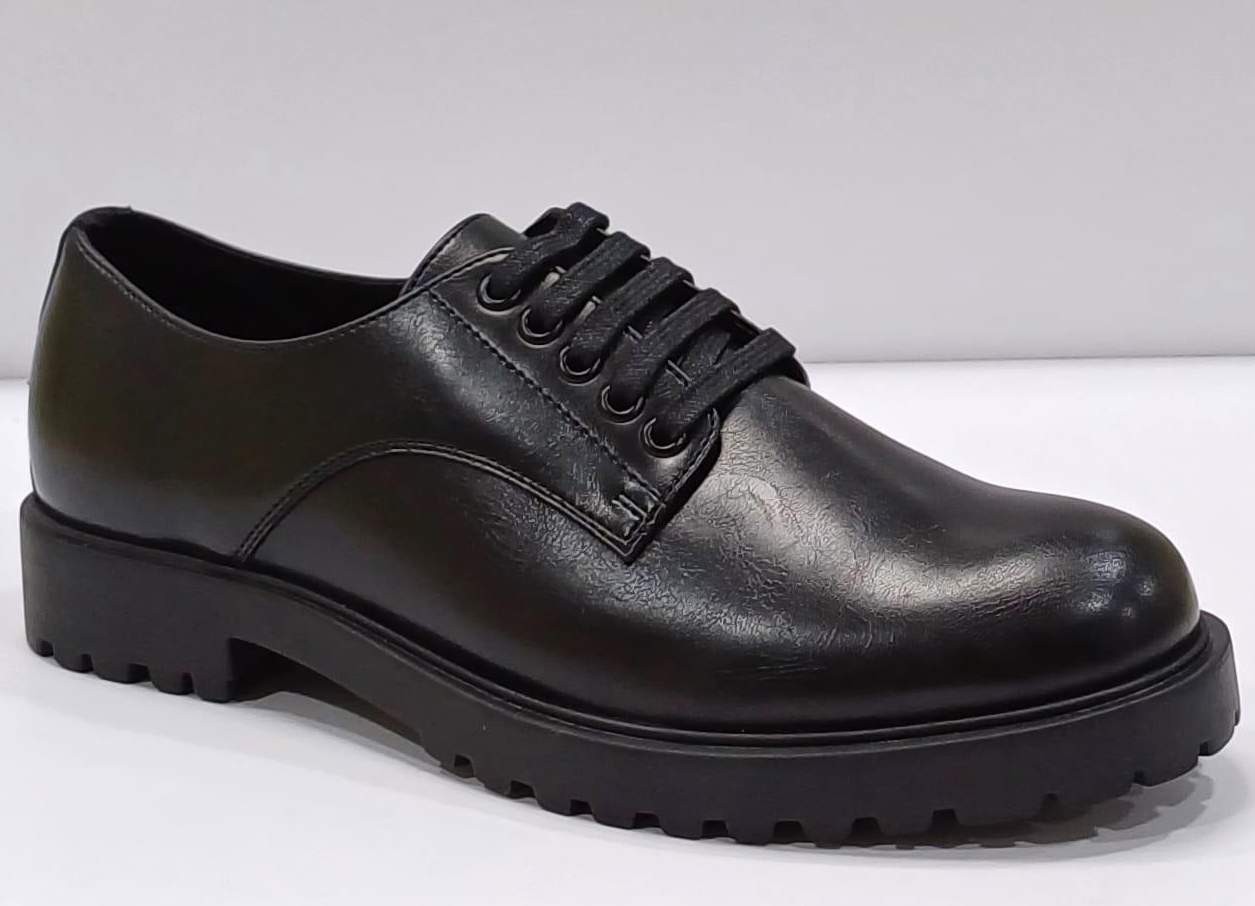 L E M A K  E X P O R T S  P V T
Factory - 1
64-B1 Co-operative Industrial Area Dada Nagar, Kanpur 208022 kushal@lemakexports.com
L T D
L E M A K
E X P O R T S  P V T  L T D
Factory - 2 Plot No. 448,449 and 657 Sachendi Pargana, Chakarpur Kanpur, India 209304
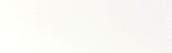 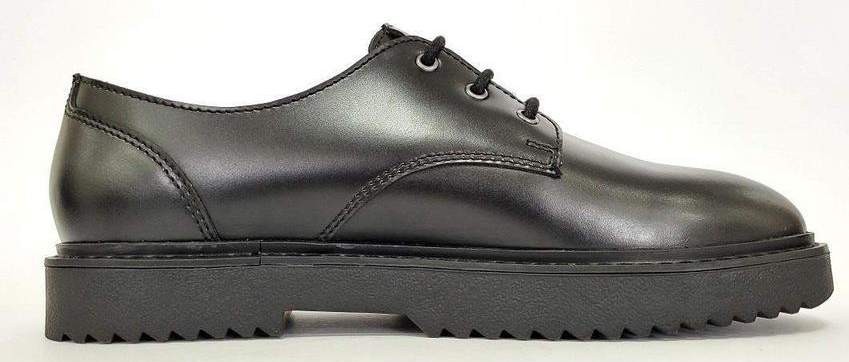 L E M A K  E X P O R T S  P V T
Factory - 1
64-B1 Co-operative Industrial Area Dada Nagar, Kanpur 208022 kushal@lemakexports.com
L T D
L E M A K
E X P O R T S  P V T  L T D
Factory - 2 Plot No. 448,449 and 657 Sachendi Pargana, Chakarpur Kanpur, India 209304
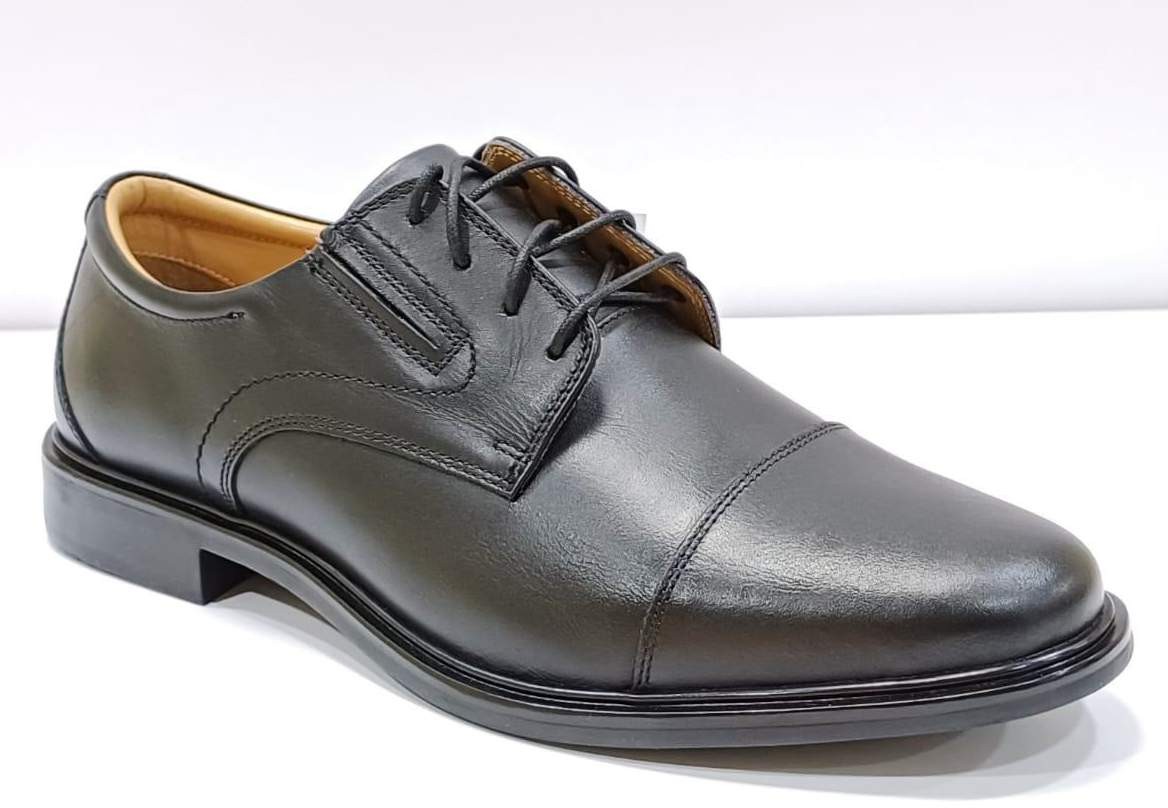 L E M A K  E X P O R T S  P V T
Factory - 1
64-B1 Co-operative Industrial Area Dada Nagar, Kanpur 208022 kushal@lemakexports.com
L T D
L E M A K
E X P O R T S  P V T  L T D
Factory - 2 Plot No. 448,449 and 657 Sachendi Pargana, Chakarpur Kanpur, India 209304
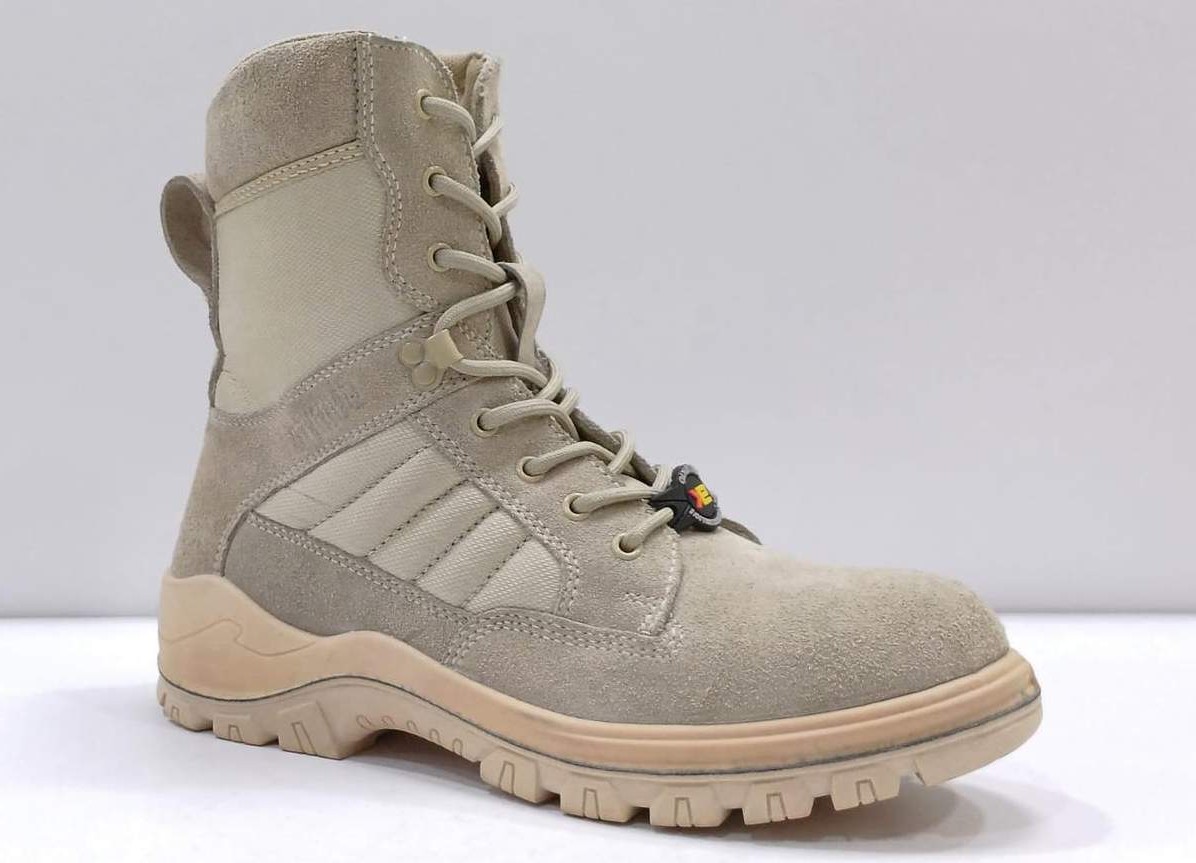 L E M A K  E X P O R T S  P V T
Factory - 1
64-B1 Co-operative Industrial Area Dada Nagar, Kanpur 208022 kushal@lemakexports.com
L T D
L E M A K
E X P O R T S  P V T  L T D
Factory - 2 Plot No. 448,449 and 657 Sachendi Pargana, Chakarpur Kanpur, India 209304
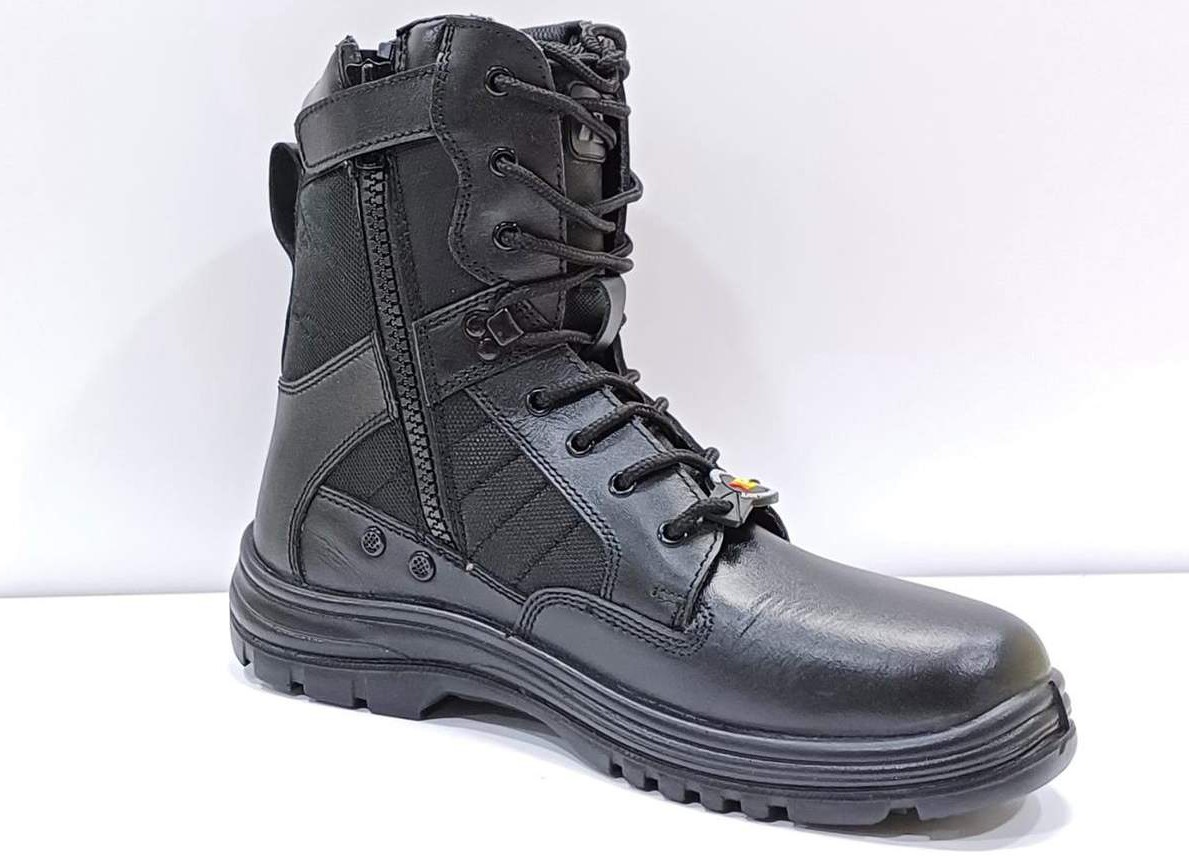 L E M A K  E X P O R T S  P V T
Factory - 1
64-B1 Co-operative Industrial Area Dada Nagar, Kanpur 208022 kushal@lemakexports.com
L T D
L E M A K
E X P O R T S  P V T  L T D
Factory - 2 Plot No. 448,449 and 657 Sachendi Pargana, Chakarpur Kanpur, India 209304
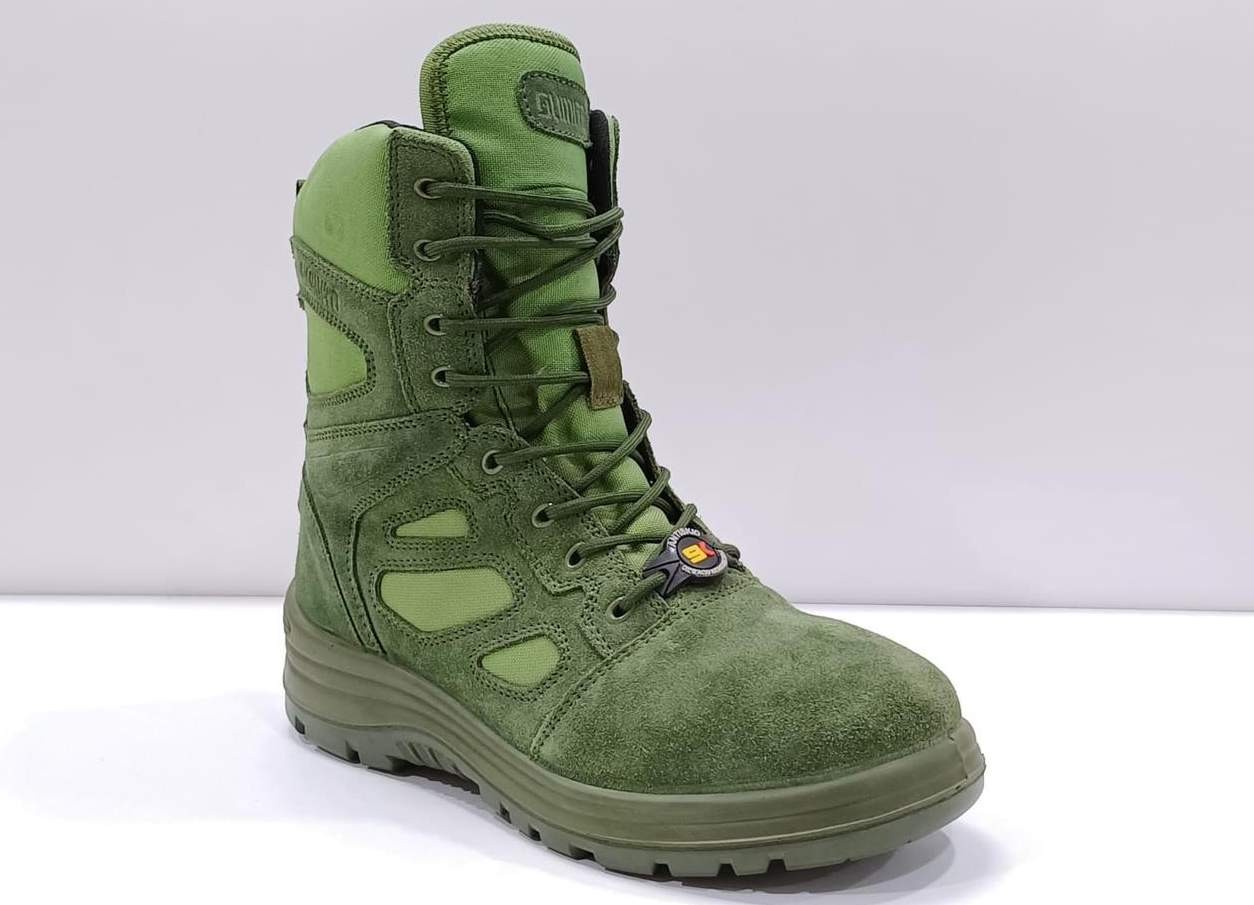 L E M A K  E X P O R T S  P V T
Factory - 1
64-B1 Co-operative Industrial Area Dada Nagar, Kanpur 208022 kushal@lemakexports.com
L T D
L E M A K
E X P O R T S  P V T  L T D
Factory - 2 Plot No. 448,449 and 657 Sachendi Pargana, Chakarpur Kanpur, India 209304
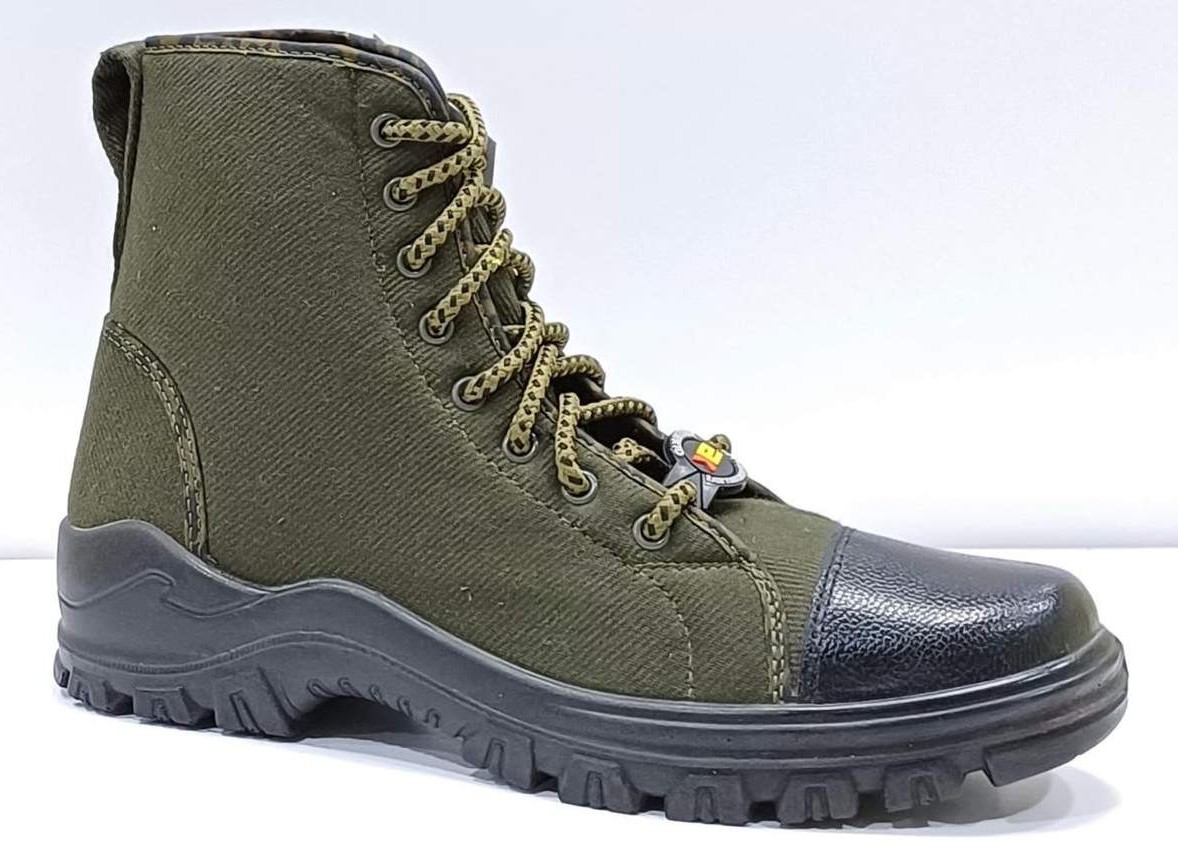 L E M A K  E X P O R T S  P V T
Factory - 1
64-B1 Co-operative Industrial Area Dada Nagar, Kanpur 208022 kushal@lemakexports.com
L T D
L E M A K
E X P O R T S  P V T  L T D
Factory - 2 Plot No. 448,449 and 657 Sachendi Pargana, Chakarpur Kanpur, India 209304
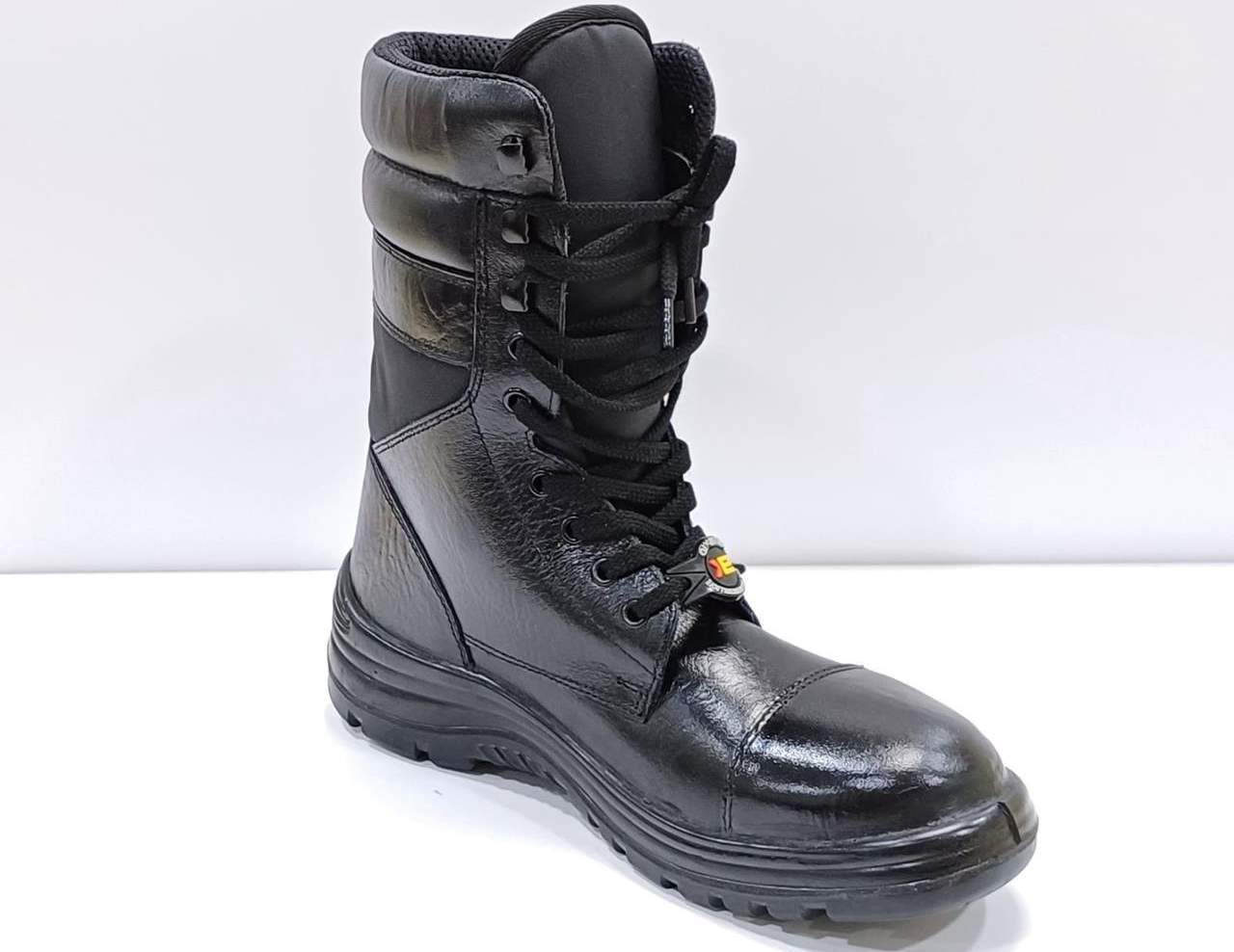 L E M A K  E X P O R T S  P V T
Factory - 1
64-B1 Co-operative Industrial Area Dada Nagar, Kanpur 208022 kushal@lemakexports.com
L T D
L E M A K
E X P O R T S  P V T  L T D
Factory - 2 Plot No. 448,449 and 657 Sachendi Pargana, Chakarpur Kanpur, India 209304
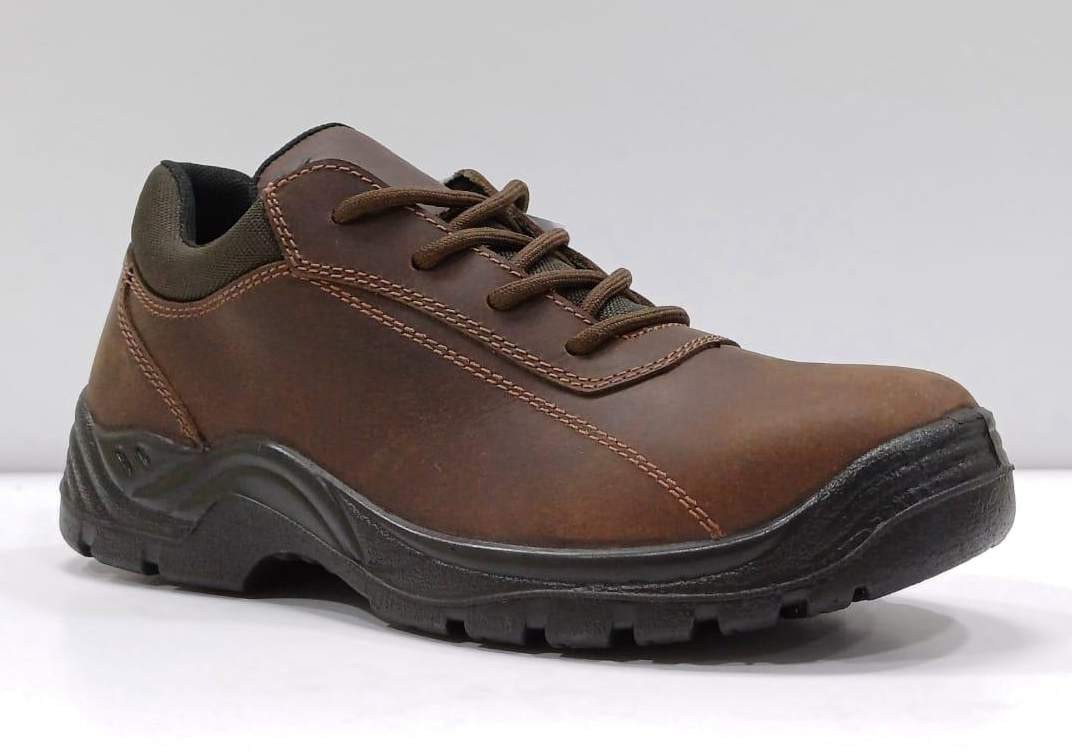 L E M A K  E X P O R T S  P V T
Factory - 1
64-B1 Co-operative Industrial Area Dada Nagar, Kanpur 208022 kushal@lemakexports.com
L T D
L E M A K
E X P O R T S  P V T  L T D
Factory - 2 Plot No. 448,449 and 657 Sachendi Pargana, Chakarpur Kanpur, India 209304
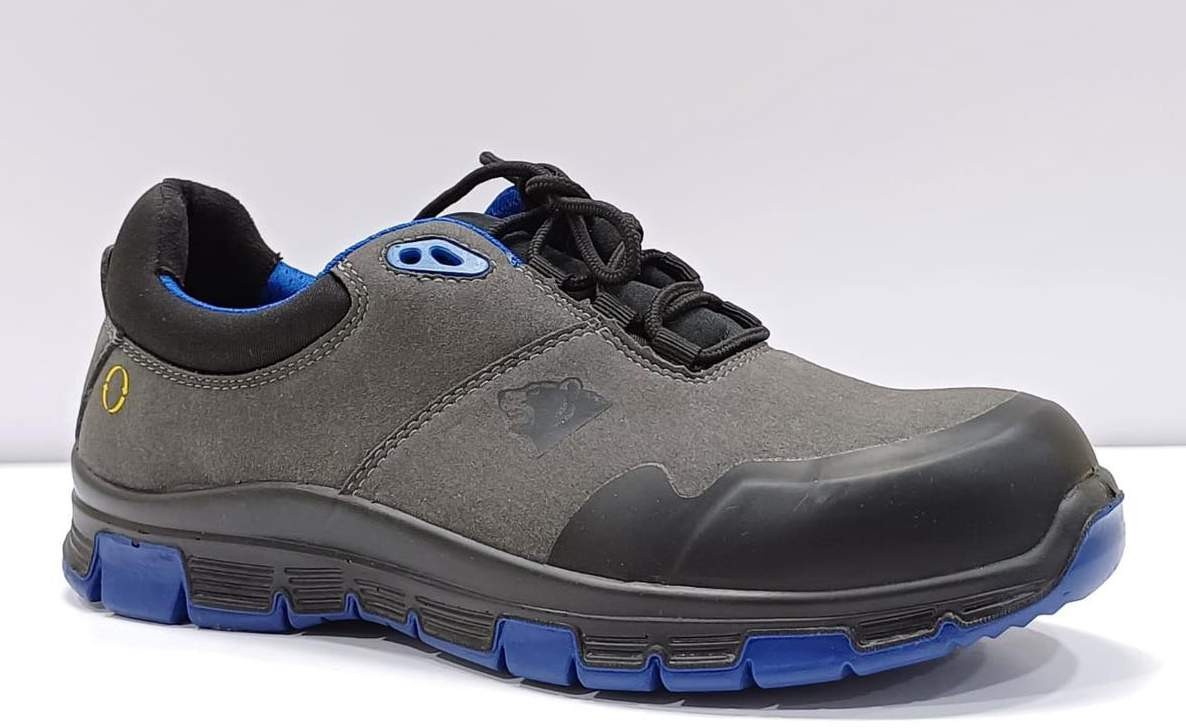 L E M A K  E X P O R T S  P V T
Factory - 1
64-B1 Co-operative Industrial Area Dada Nagar, Kanpur 208022 kushal@lemakexports.com
L T D
L E M A K
E X P O R T S  P V T  L T D
Factory - 2 Plot No. 448,449 and 657 Sachendi Pargana, Chakarpur Kanpur, India 209304
Rajesh Tandon.
LE MAK EXPORTS PVT LTD.
Address:
64-B1 Co-Operative Industrial Area Dada Nagar, Kanpur
208022, India
rajesh@lemakexports.com
+91-7081 593 999 / +91-945 2281 761(WhatsApp)
+91-512-222-0006
+91-512-223-0006
Plot no. 448,449 & 657, Sachendi Pargana, Chakarpur,
email:
Mob: Phone: Fax:
Factory:
Kanpur Nagar-209304, Uttar Pradesh, India
L E M A K  E X P O R T S  P V T
Factory - 1
64-B1 Co-operative Industrial Area Dada Nagar, Kanpur 208022 kushal@lemakexports.com
L T D
L E M A K
E X P O R T S  P V T  L T D
Factory - 2 Plot No. 448,449 and 657 Sachendi Pargana, Chakarpur Kanpur, India 209304